Bolide 2d
info
Présenté à Daniel blais
Par Antoine Crépault
MSI
Lundi 16 sept 2019
csbe
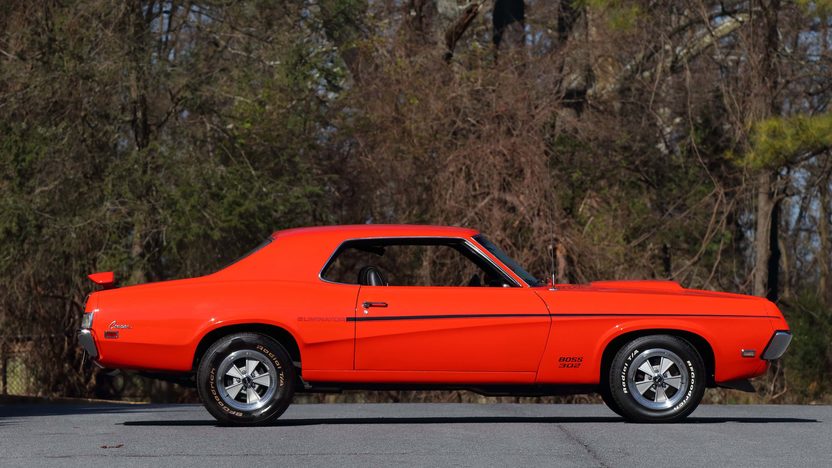